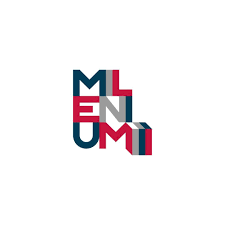 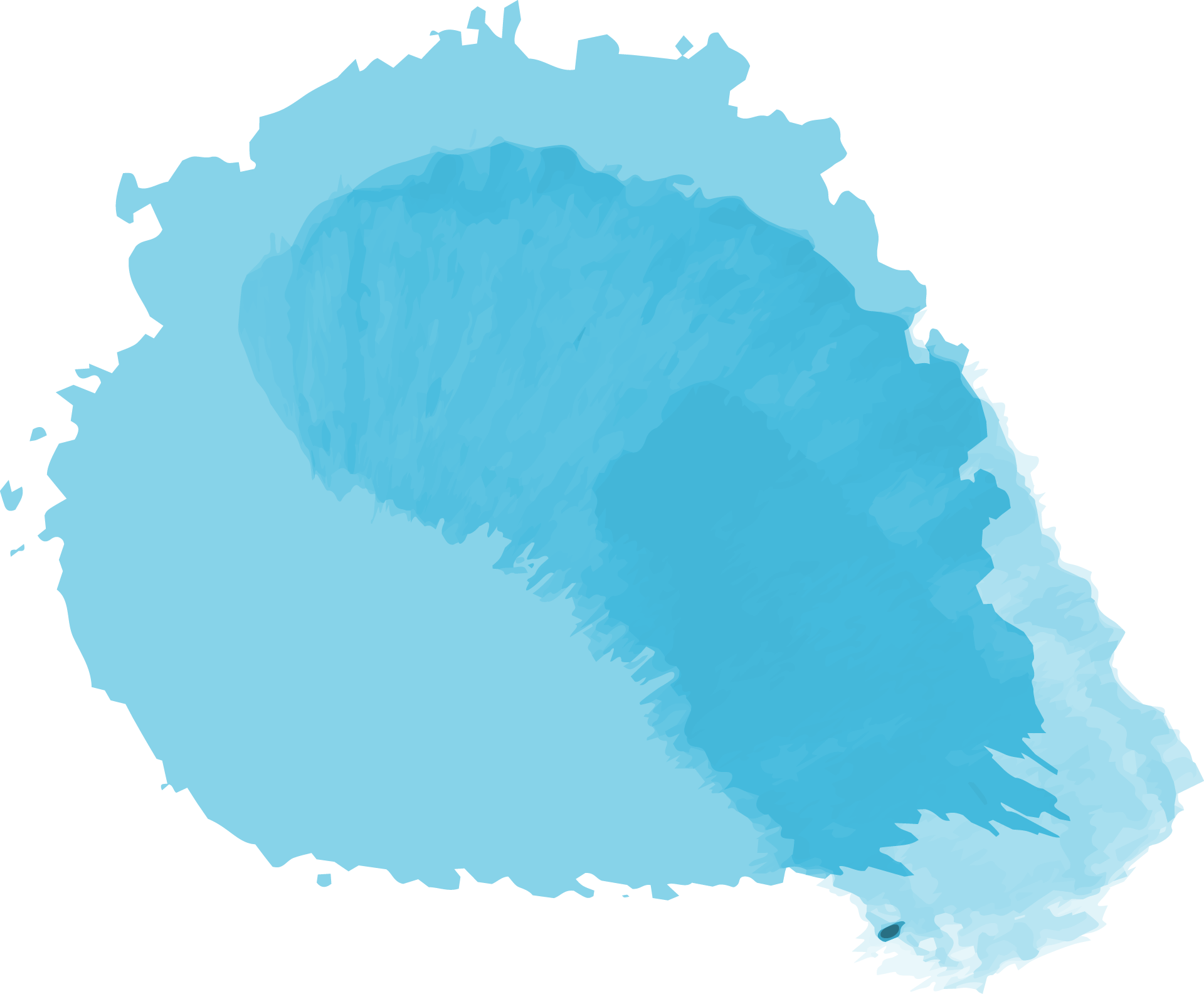 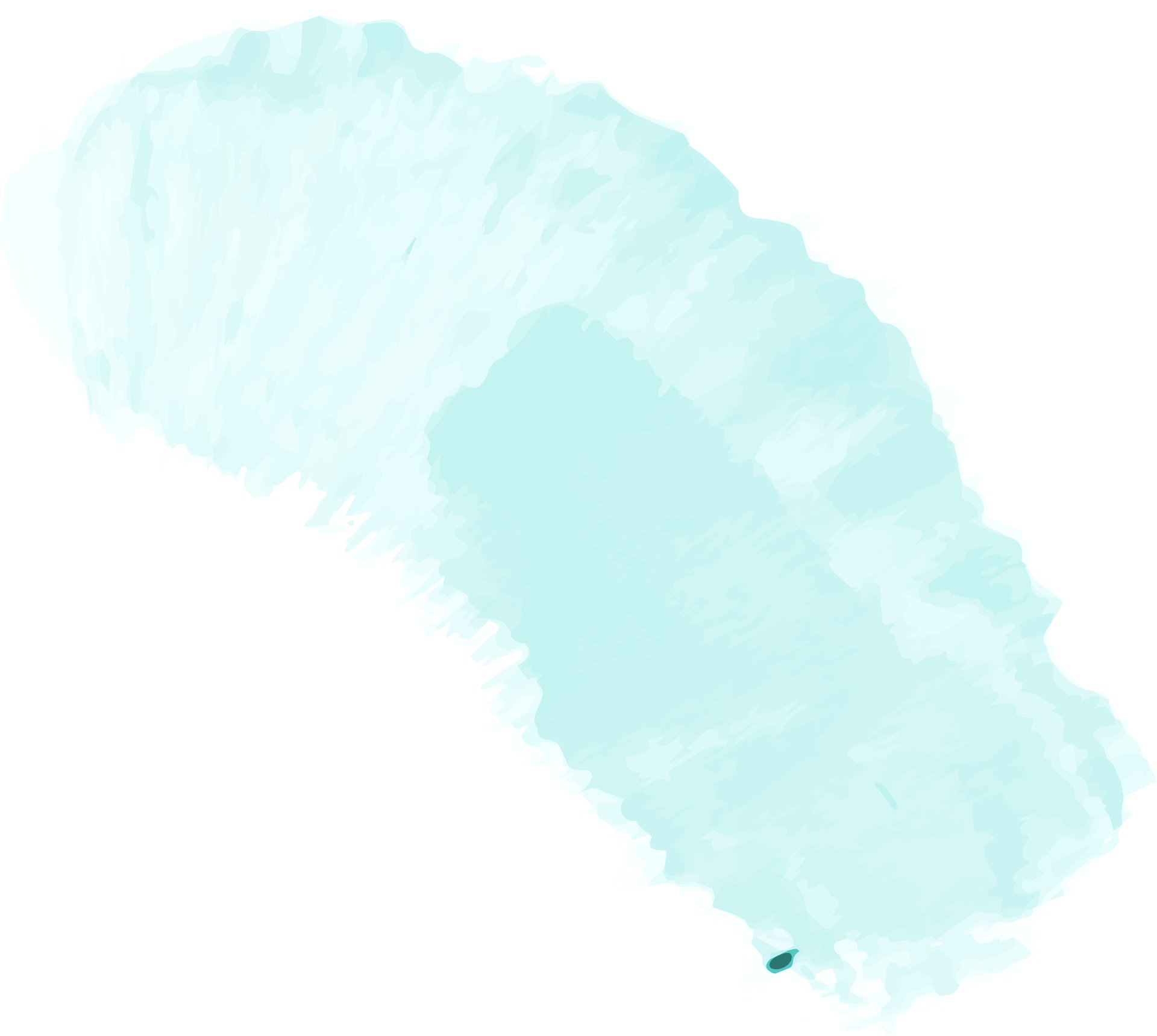 Droplets
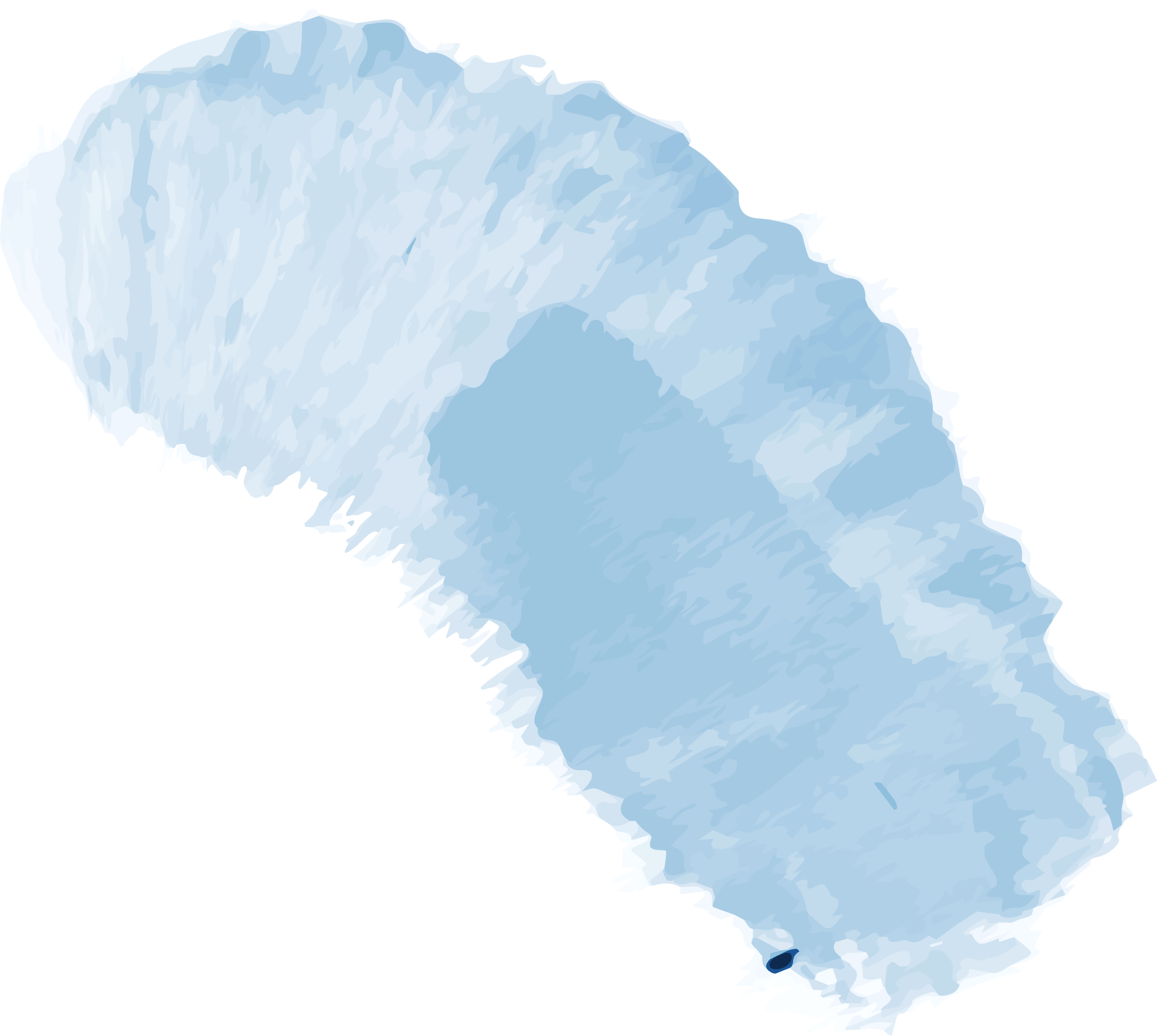 Rainwater Harvesting
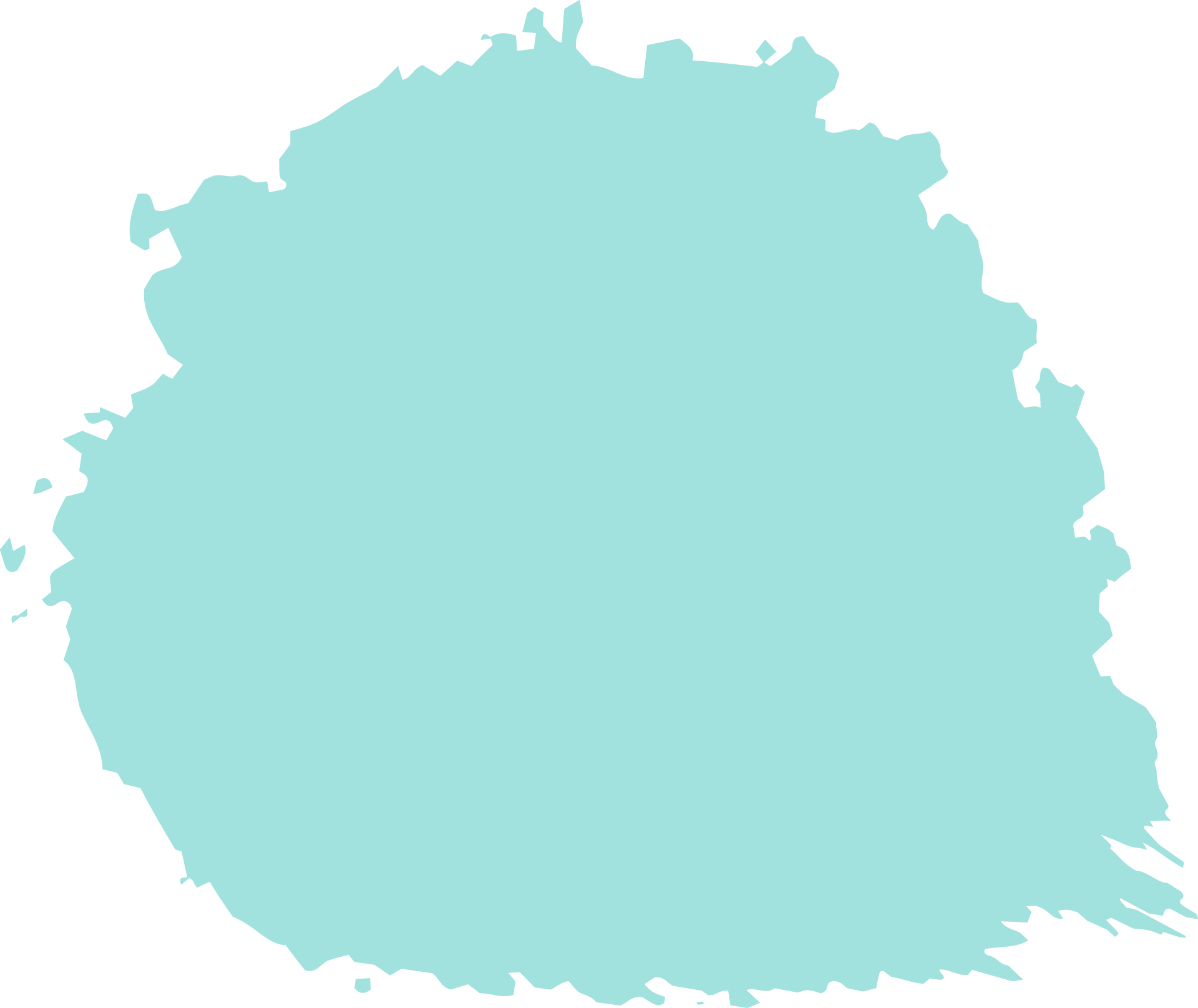 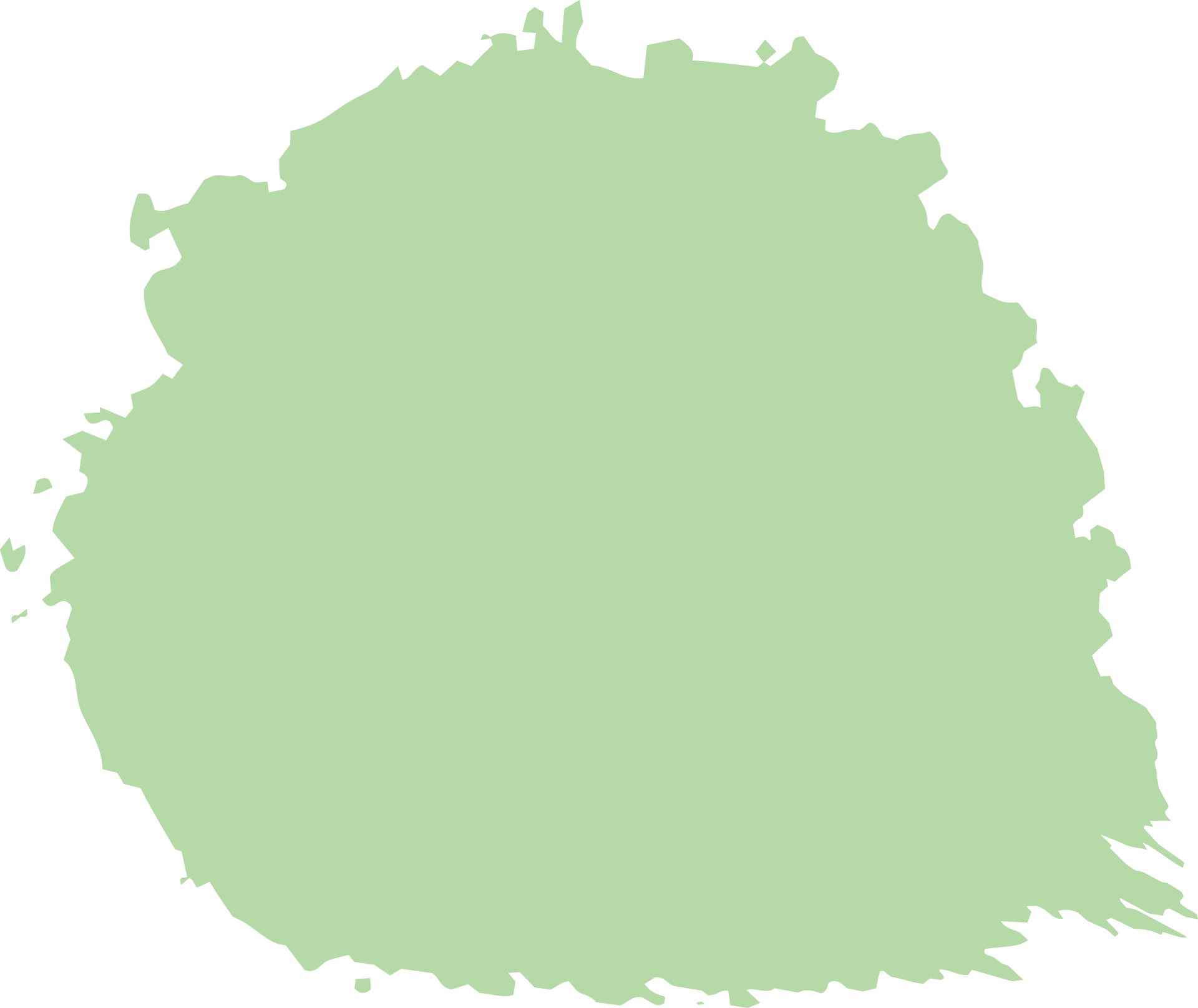 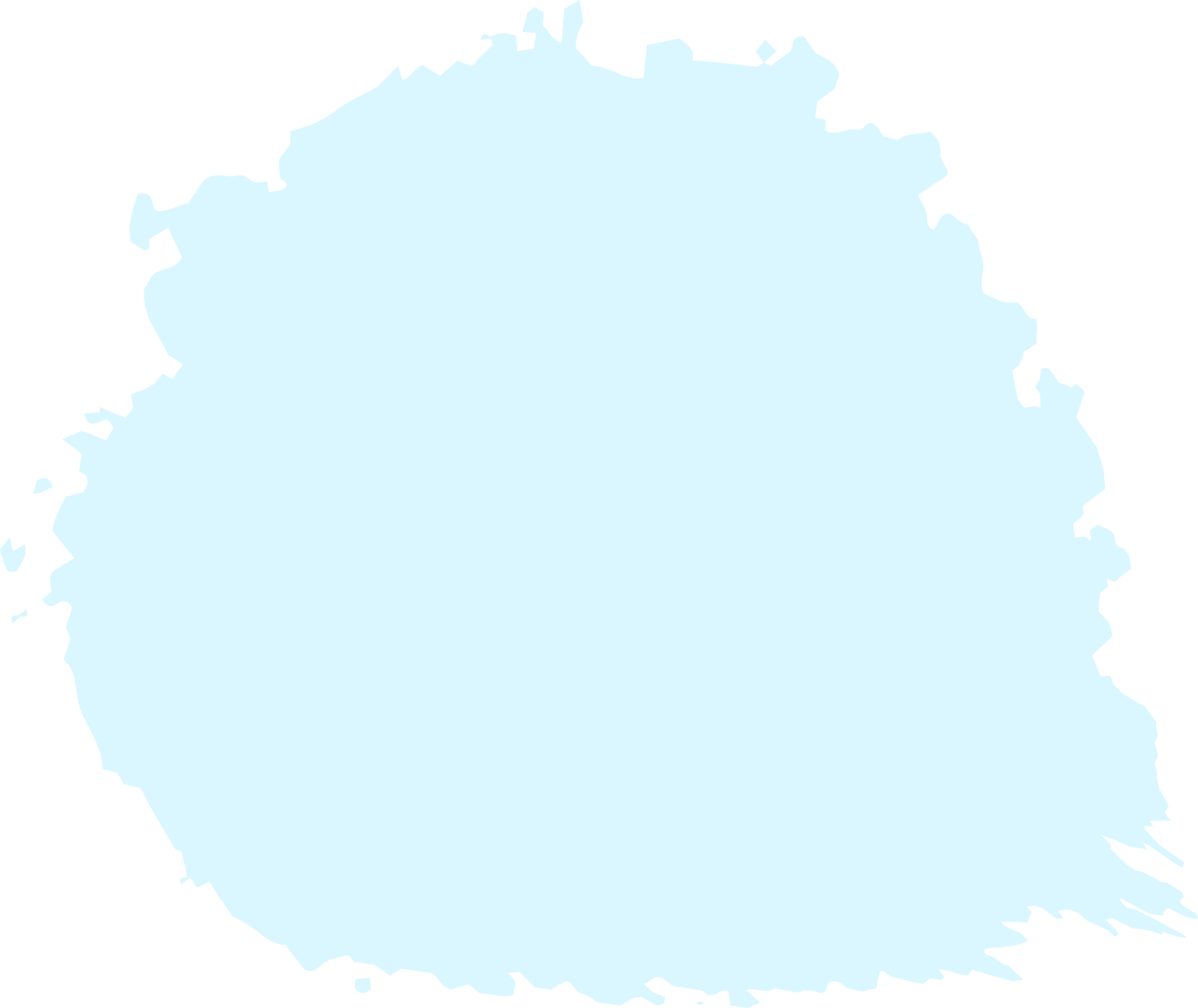 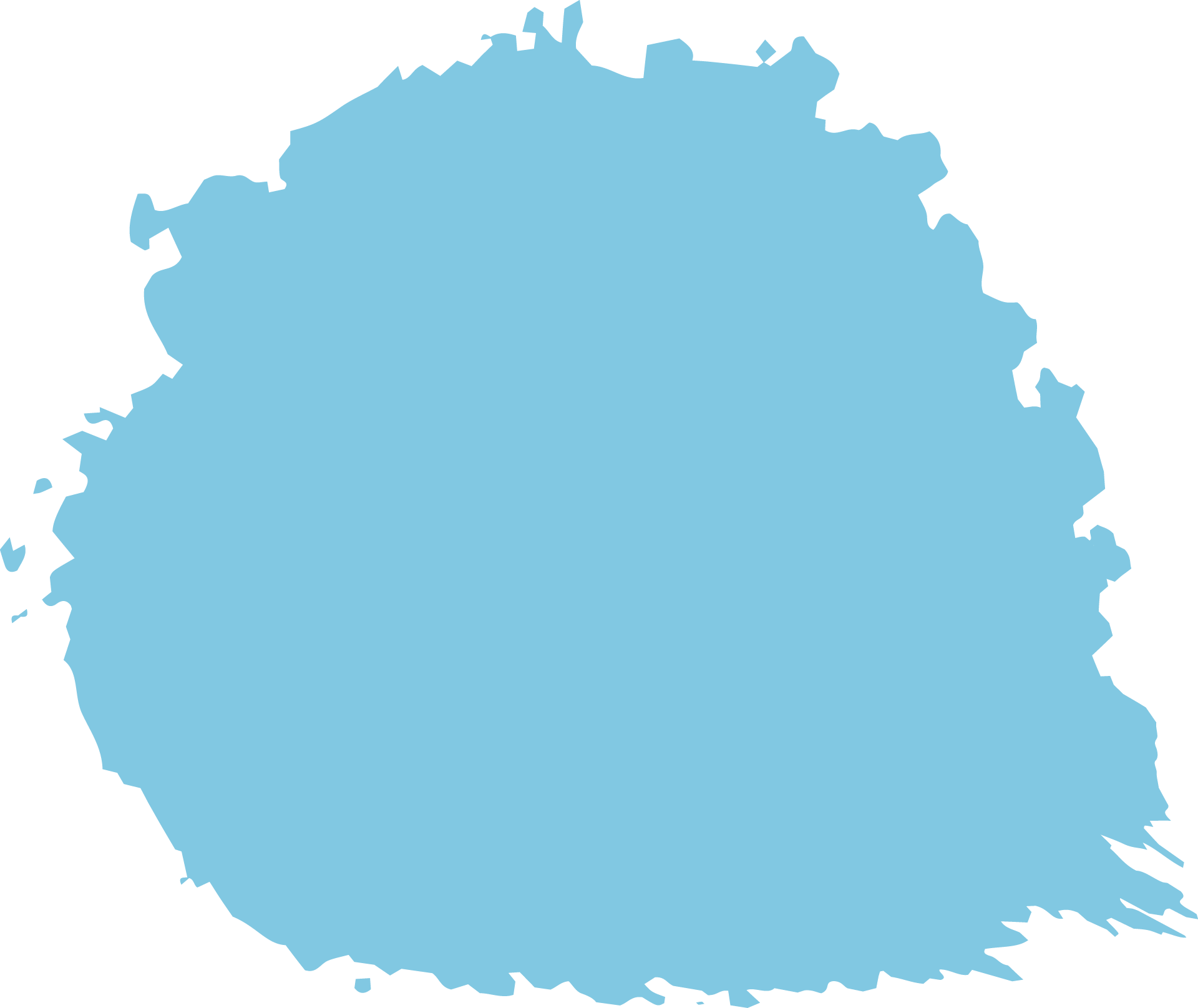 2016
2017
2018
2019
890.0
703.5
667.5
607.4
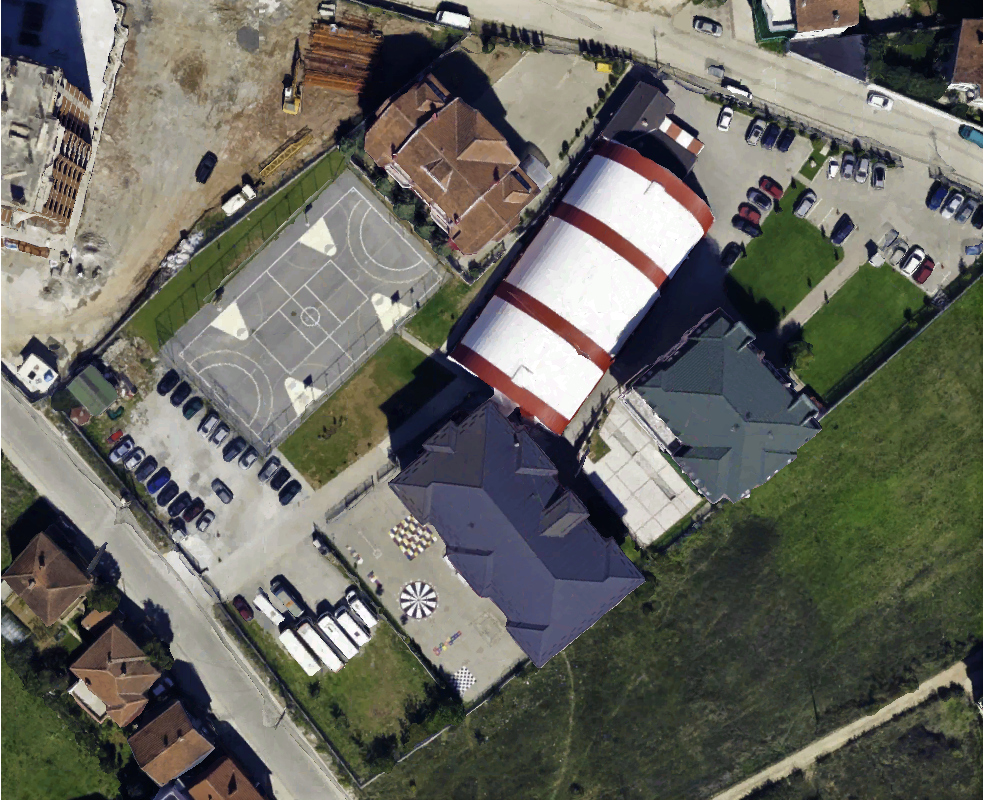 Physical measurements of greenery and school roof:
2070 m²
360 000 l (summer)
1.46 milion l (yearly)
Watering
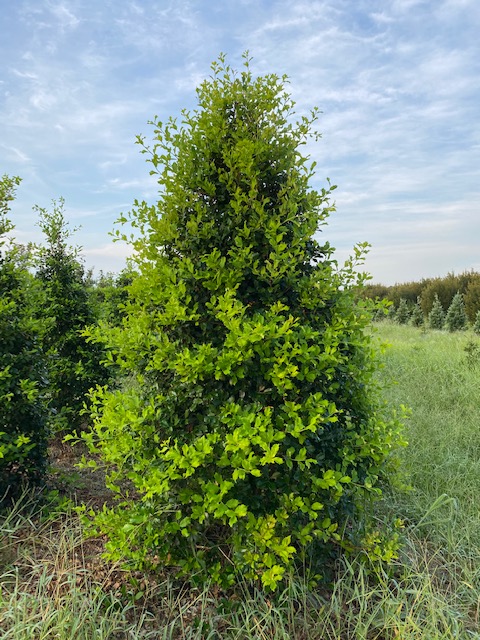 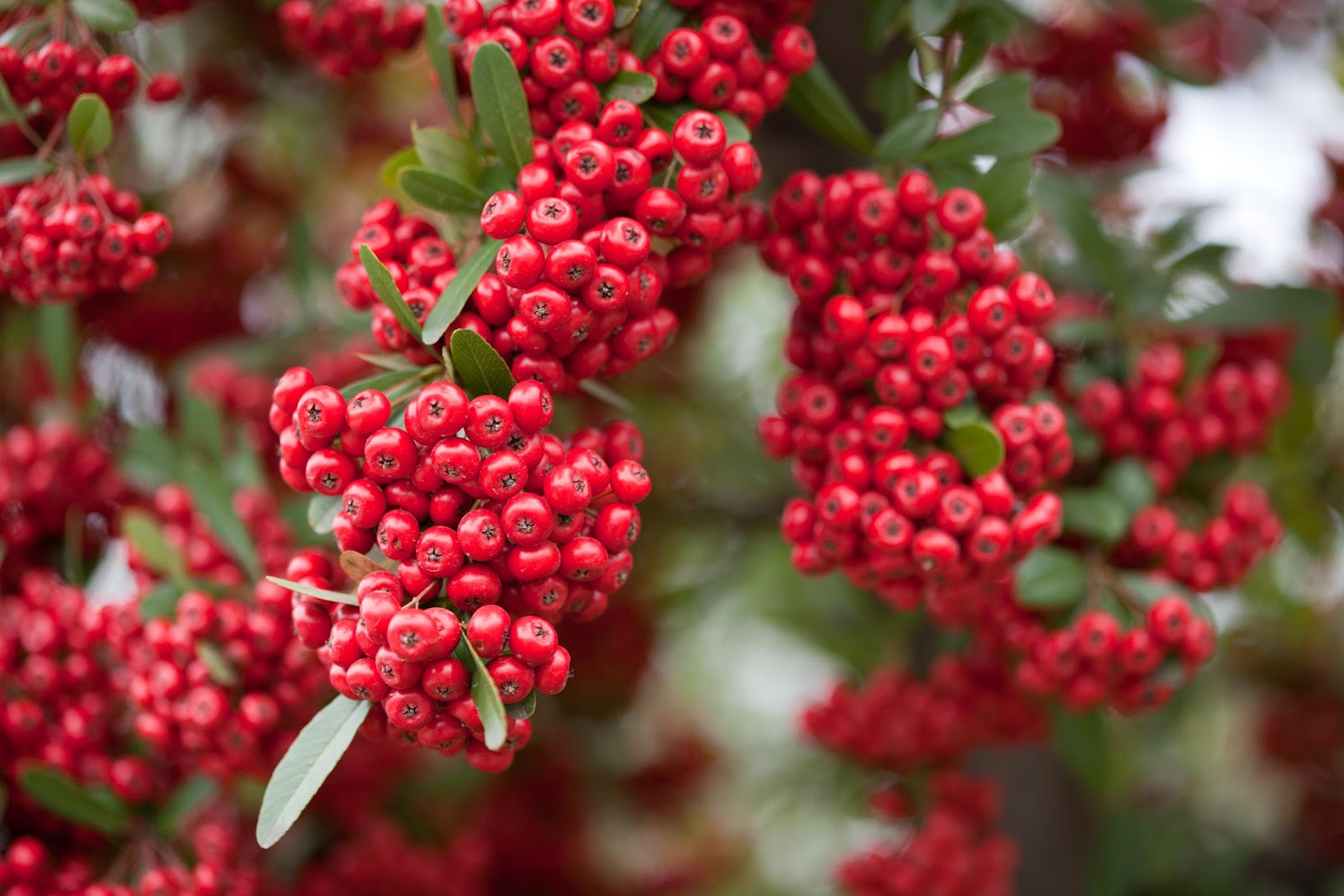 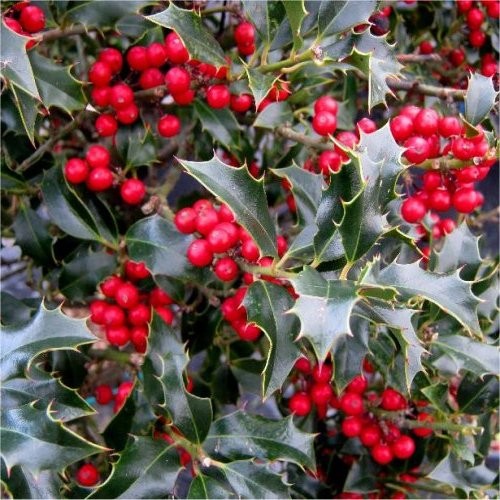 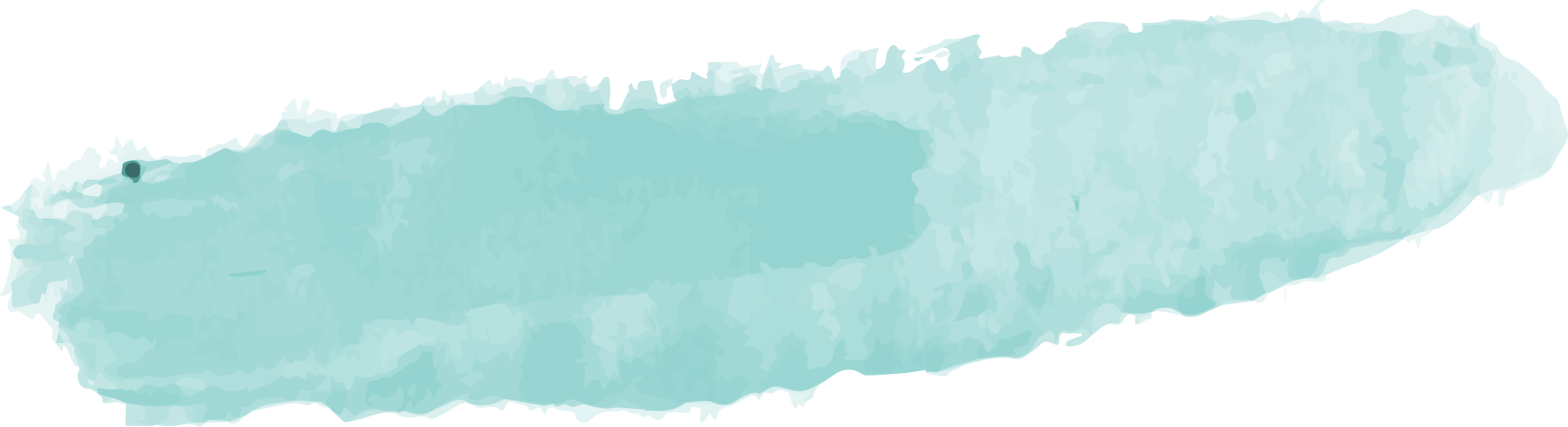 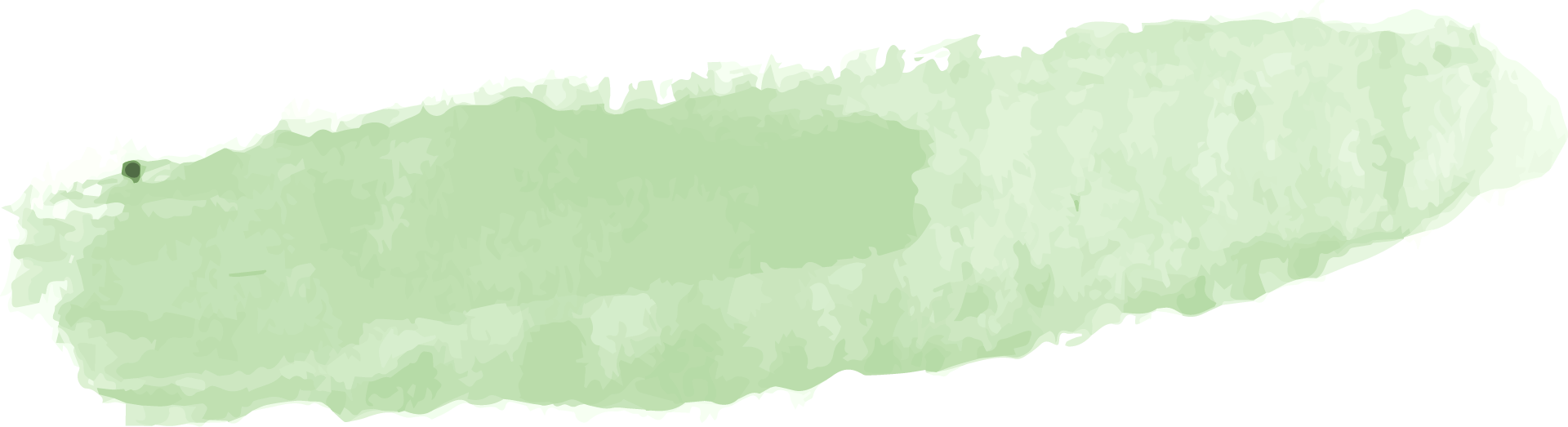 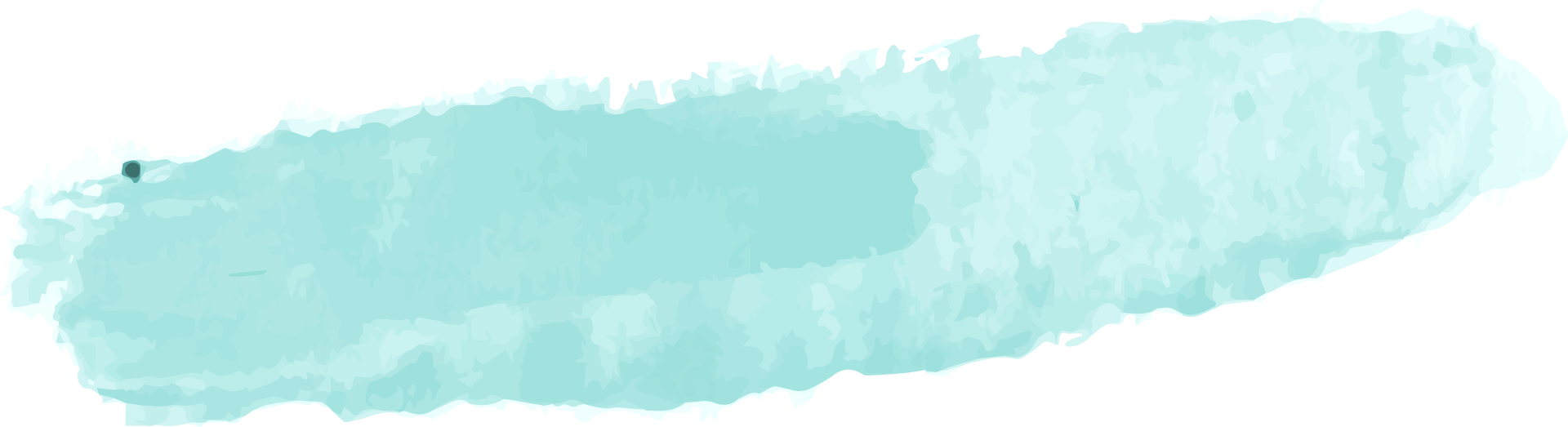 Firethorn
White Cedar
English Holly
Once every two weeks
Water everyday
Once per week
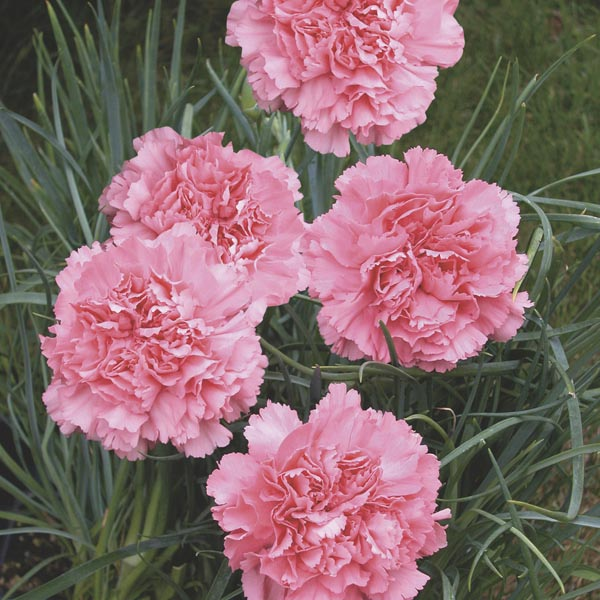 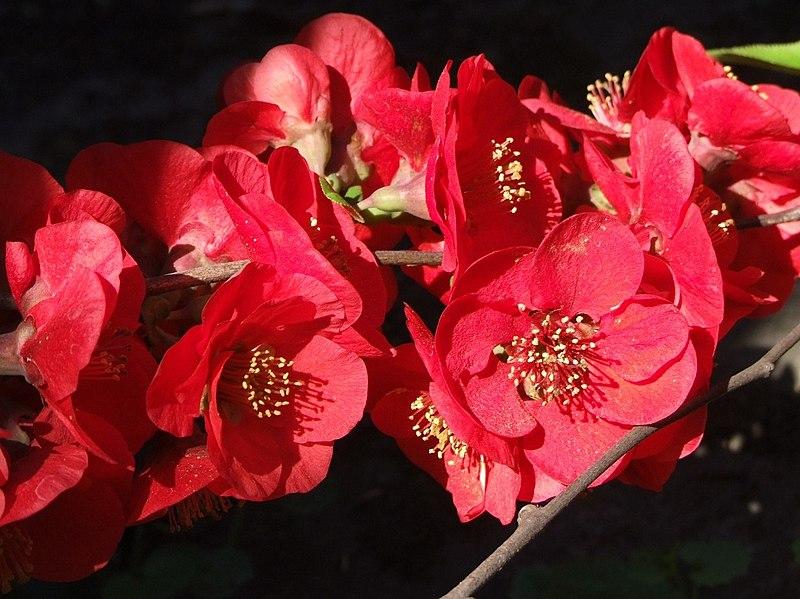 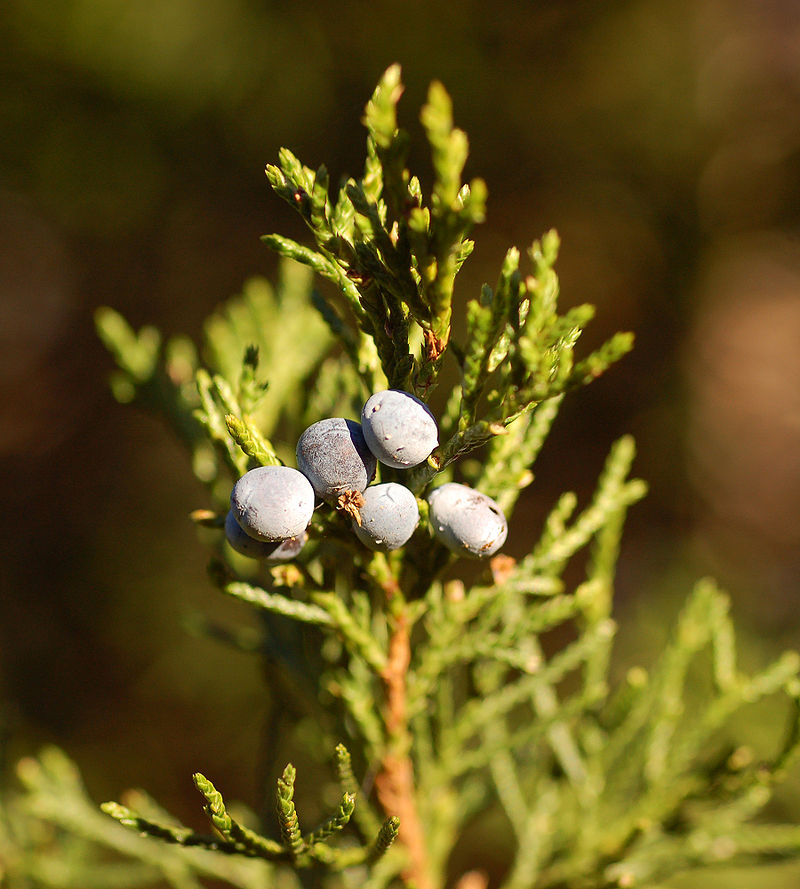 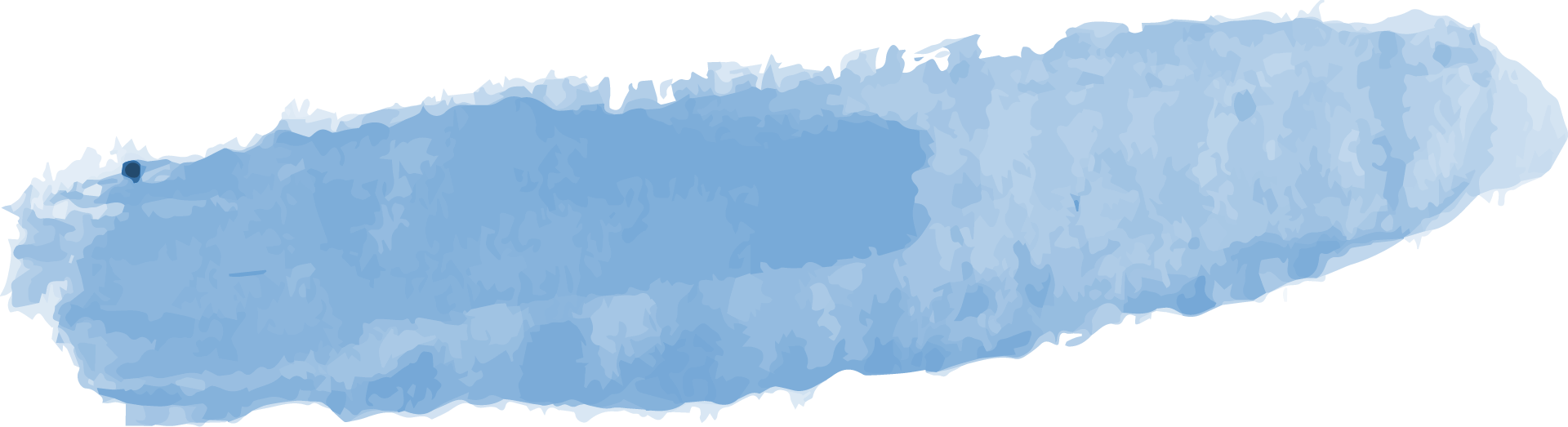 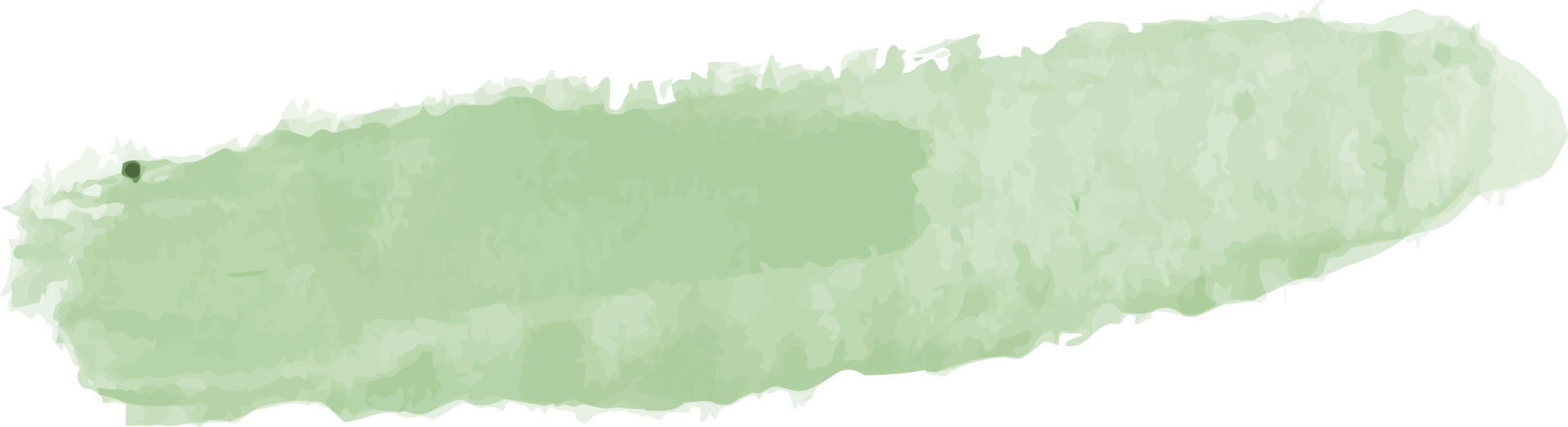 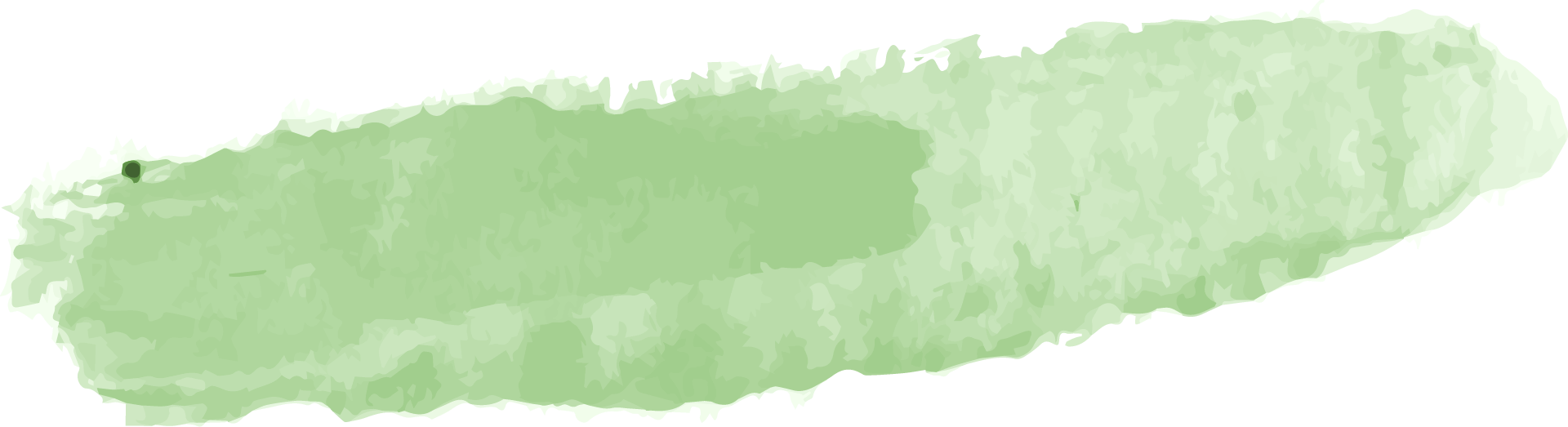 Red Cedar
Clove Pink
Rose
Light watering everyday
Once per week
Two-three times per week
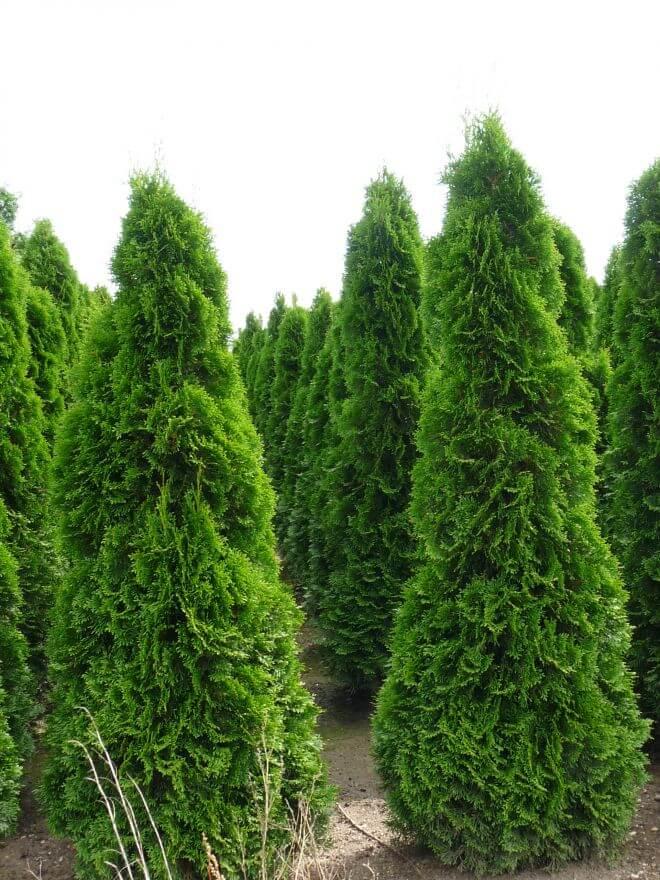 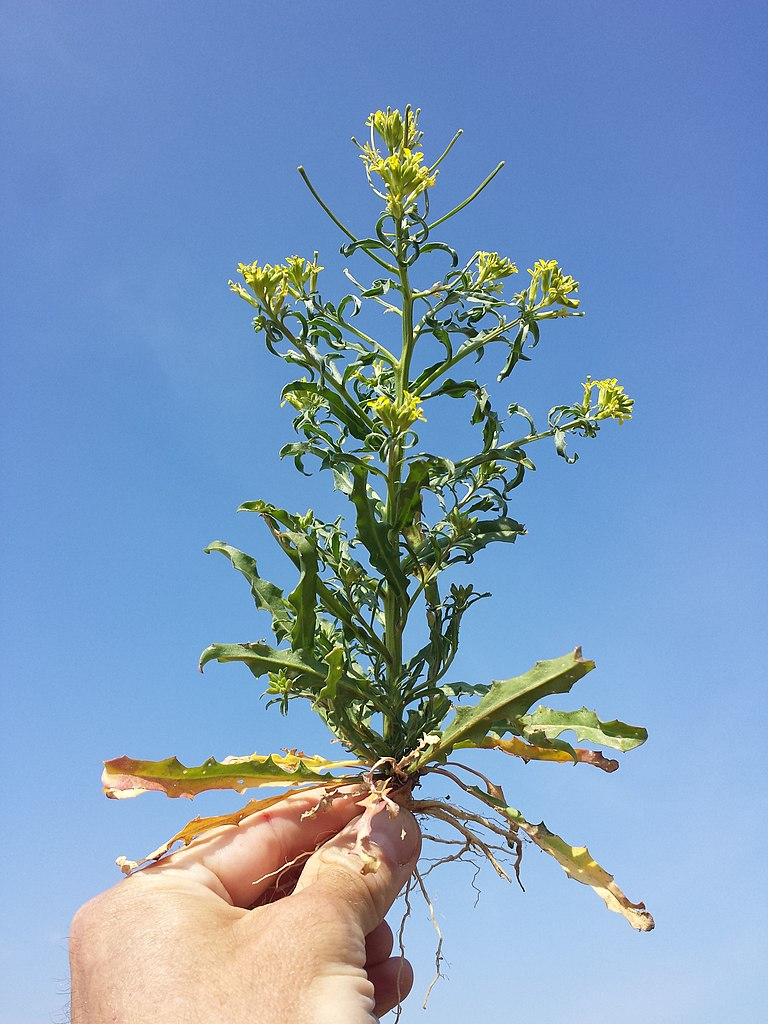 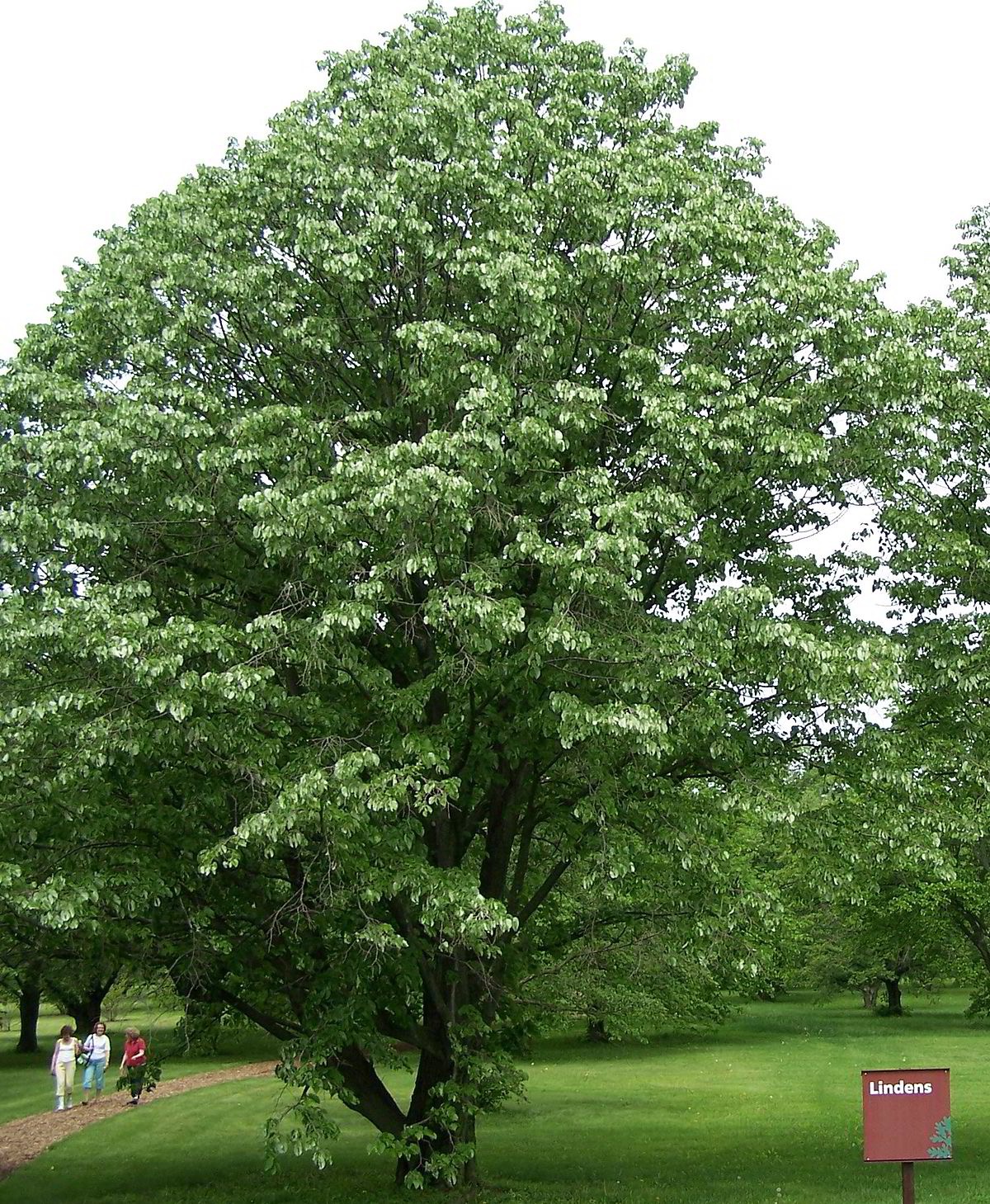 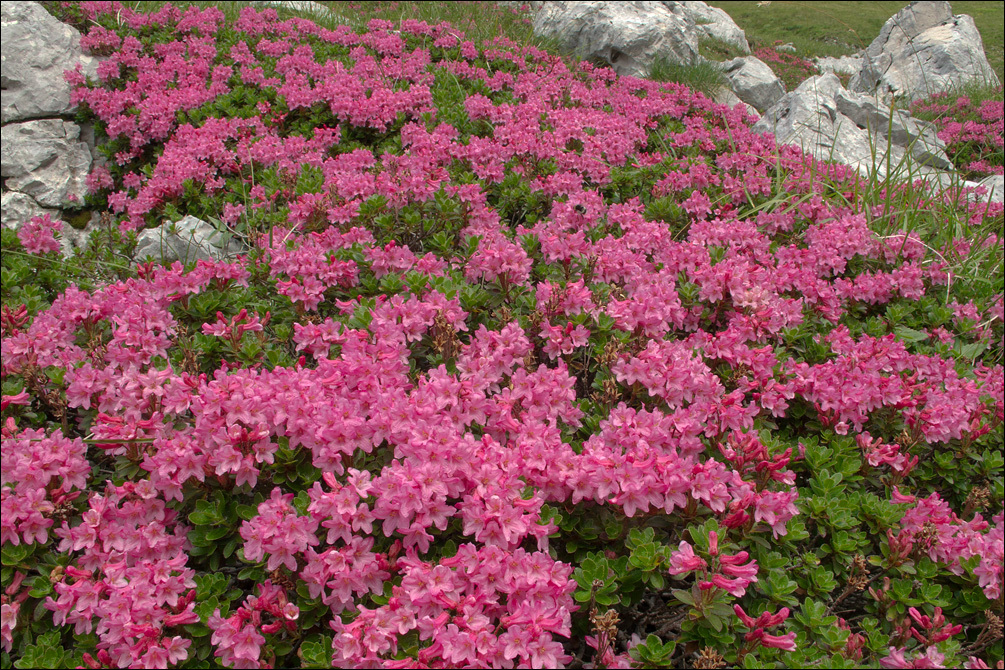 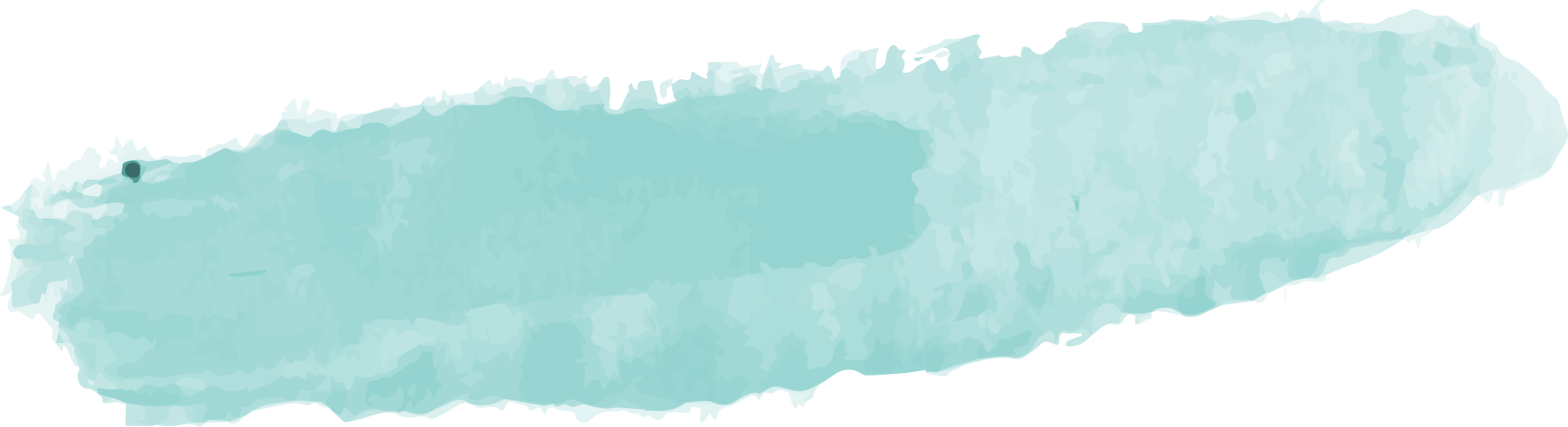 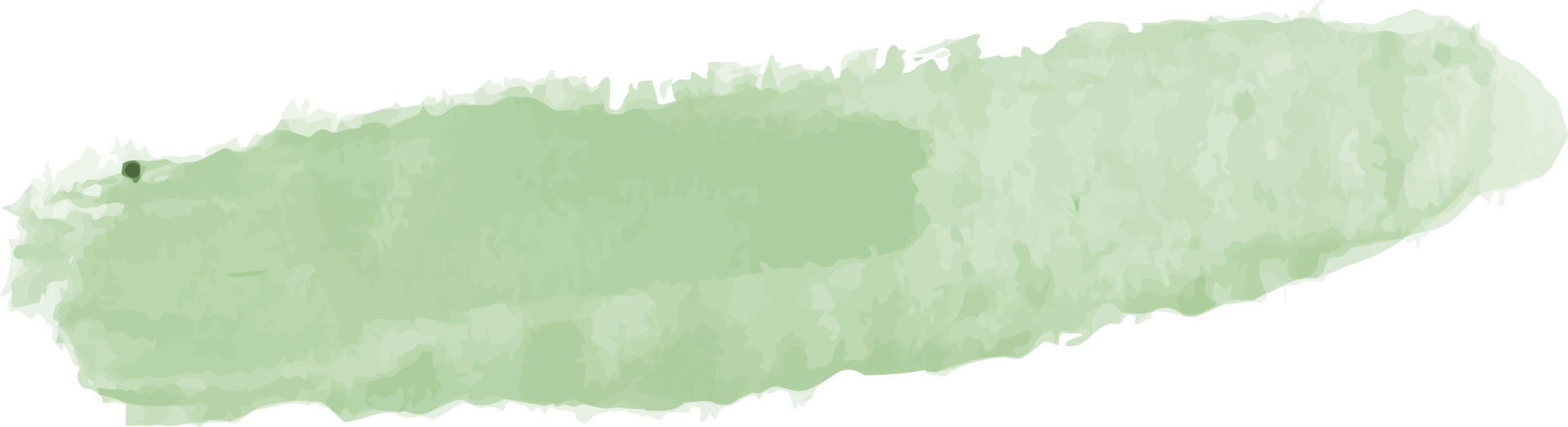 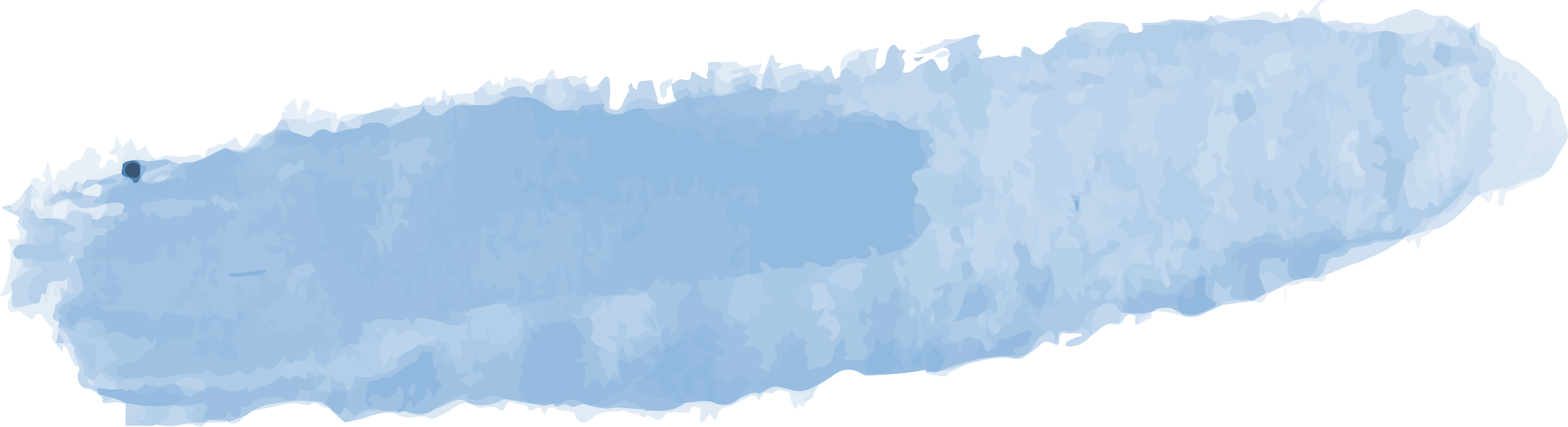 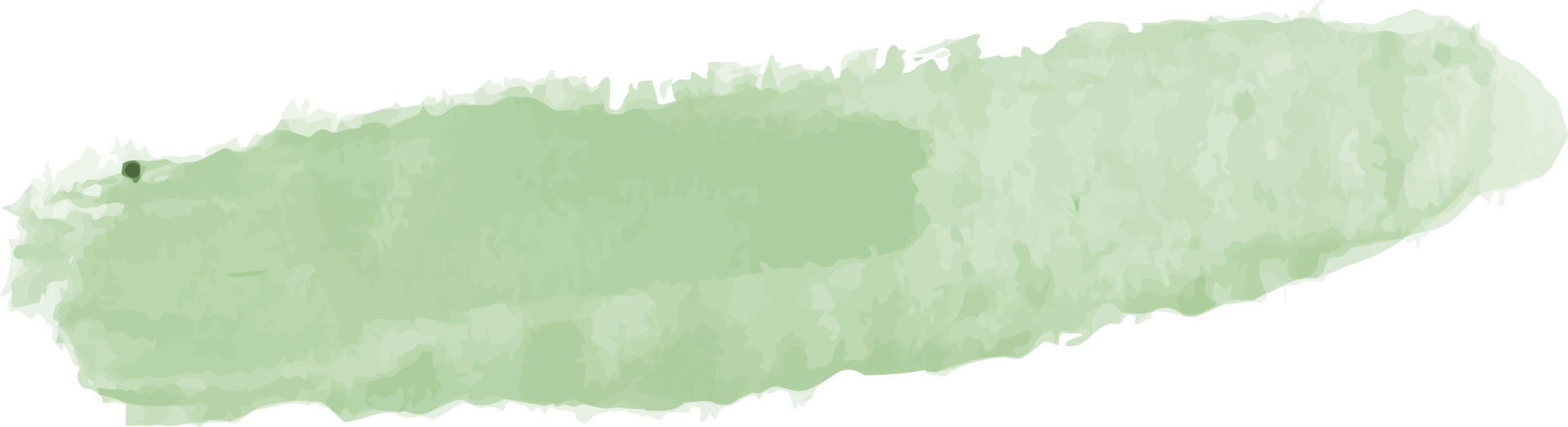 Hairy alpenrose
Thuya
Lindens
Wallflower
Once-twice per week
Everyday
Once-twice per week
2 hours with dripping hose once per week
Ficus
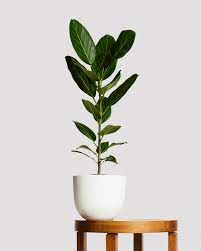 Houseplant
Soil dry out before watering
Bright, indirect light
Te more light, more water
Use: design focal point indoor
Statistics